Matematika I
zatia: Zenbakiak . Zenbaki errealak eta 
                konplexuak
2. zatia: Funtzioak. Aldagai errealeko 
               funtzio errealak.
3. zatia: Aldagai errealeko funtzio errealak.
               Deribazioa.
4. zatia: Aldagai errealeko funtzio errealak. 
               Integrazioa.
5. zatia: Aljebra.
3.zatia: Aldagai errealeko funtzio errealak. Deribazioa.
3.1. gaia: Deribazioa.
3.2. gaia: Deribatuen aplikazioak.
3.2. gaia: Deribatuen aplikazioak.
3.2.1.- Sarrera.
3.2.2.- Funtzio deribagarriei buruzko teoremak.
3.2.2.1.- Rolle-ren  teorema.
3.2.2.2.- Lagrange-ren  teorema.
3.2.2.3.- Cauchy-ren  teorema.
3.2.2.4.- L’Hôpital-en  erregela.
3.2.3.- Taylor-en garapenak.
3.2.3.1.- n-garren ordenako Taylor-en 
            polinomioa.
3.2.3.2.- Taylor-en formularen aplikazioak.
3.2.4.- Funtzioen adierazpen grafikoak.
3.2.1.- Sarrera
Kontsideratuko dugu:
Aldagai errealeko funtzio erreal deribagarriak.
Aztertuko dugu:
1.- Zenbait teorema. Aplikazioak.
L’Hôpital-en  erregela. Limiteen kalkulua, indeterminazioak askatzeko…
2.-Taylor-en garapenak.
Mota askotako problemak ebazteko baliogarriak dira: Limiteen kalkulua, hurbilketazko kalkulua,…..
3.- Funtzioen adierazpen grafikoak.
3.2.2.- Funtzio deribagarriei buruzko teoremak.
3.2.2.1.- Rolle-ren  teorema. 
3.2.2.2.- Lagrange-ren  teorema.
3.2.2.3.- Cauchy-ren  teorema.
3.2.2.4.- L’Hôpital-en  erregela.
3.2.2.1.- Rolle-ren  teorema.
(Deribatuaren  erroei buruzko teorema)
Rolle-ren  teorema.
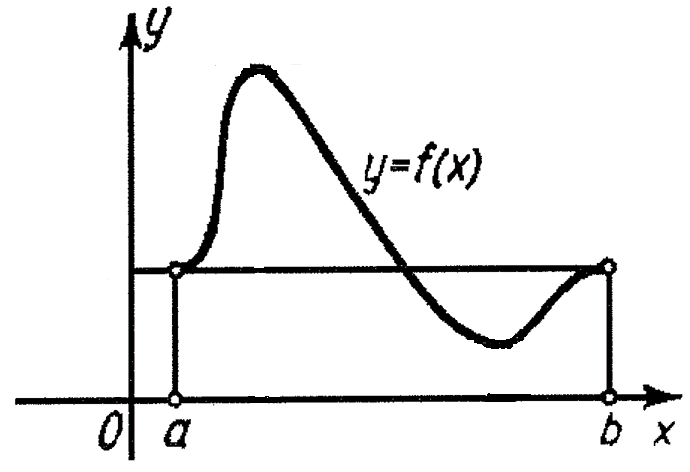 Rolle-ren  teoremaren froga.
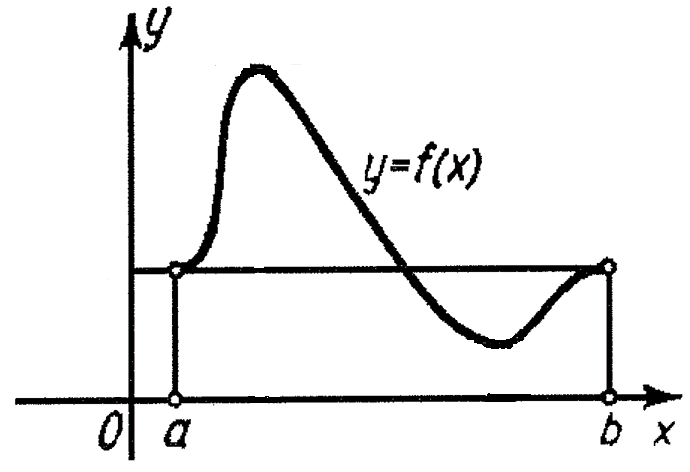 3.2.2.2- Lagrange-ren  teorema.
(Gehikuntza  finituen  teorema)
a
Lagrange-ren  teorema.
Y
y=f(x)
X
N(b,f(b))
f(b)
f(b)-f(a)
M(a,f(a))
f(a)
j
b -a
j
a
c
b
a
Lagrange-ren  teoremaren froga.
Y
y=f(x)
X
N(b,f(b))
f(b)
f(b)-f(a)
M(a,f(a))
f(a)
j
b -a
j
a
c
b
3.2.2.3- Cauchy-ren  teorema.
(Bi funtzioren gehikuntzen arteko zatidurari buruzko teorema)
Cauchy-ren  teorema.
Cauchy-ren  teoremaren froga.
3.2.2.4-  L’Hôpital-en  erregela.
L’Hôpital-en erregela:
L’Hôpital-en erregelaren aplikazioa.
Indeterminazioen limiteen kalkulua.
3.1.2.- Funtzioen limiteak .
Gogoratu!
3.1.2.1.- Limitearen kontzeptua.
3.1.2.2.- Aldetako limiteak. Limitearen existentzia.
3.1.2.3.- Infinitesimoak
3.1.2.3.1- Definizioa eta propietateak.
3.1.2.3.2- Infinitesimoen konparaketa. Infinitesimo 
baliokideak.
3.1.2.3.3- Infinitesimo baten ordena eta zati nagusia.
3.1.2.4.- Infinituak.
3.1.2.4.1- Definizioa eta propietateak.
3.1.2.4.2- Infinituen konparaketa. Infinito 
baliokideak.
3.1.2.4.3- Infinitu baten ordena eta zati nagusia.
3.1.2.5- Infinitesimo eta infinituen arteko erlazioa.
Infinitesimoen  zati nagusiek garrantzi handia dute limiteen kalkuluan:
Gogoratu!
Gogoratu!
Zenbait infinitesimo baliokide arrunt:
Gogoratu!
Gogoratu!
Oharra
Infinitesimoen kasuan ikusitako teorema eta propietate guztien teorema eta propietate analogoak idatz daitezke infinituen kasuan.
Gogoratu!
Infinituen  zati nagusiek garrantzi handia dute limiteen kalkuluan:
Kalkuluetan arbuiatzen dira orden txikiko infinituak eta gelditzen diren gaiak ordezkatzen dira beren zati nagusiez (infinituak badira) edo beren limitez (finituak badira).
3.1.2.5- Infinitesimo eta infinituen arteko erlazioa.
Gogoratu!
3.2.3.- Taylor-en garapenak.
3.2.3.1.- n-garren ordenako Taylor-en  polinomioa.
3.2.3.2.- Taylor-en  formularen  aplikazioak.
3.2.3.1.- n-garren  ordenako  Taylor-en  polinomioa.
n baino gradu handiago duten gai guztiak kenduta
3.2.3.2.- Taylor-en  formularen  aplikazioak.
3.2.3.2.1.- Zenbait  limiteen  kalkulua.
3.2.3.2.2.- Hurbilketazko  kalkuluak.
Kasu praktikoen bidez ikusiko ditugu.
3.2.4.- Funtzioen aldakuntzaren  analisia eta 
adierazpen  grafikoak.
y =f(x) aldagai errealeko funtzio erreala baten analisia eta adierazpen grafikoa lortzeko honako puntu hauek aztertuko ditugu:
1) Definizio-eremua.
2) Paritatea eta periodikotasuna.
3) Jarraitutasuna.
4) Asintotak.
5) Gorapena eta beherapena.
6) Maximoak eta minimoak.
7) Ganbiltasuna eta ahurtasuna.
8) Inflexio-puntuak.
9) Beste zenbait ezaugarri: ebaki-puntuak 
ardatzekin, asintotekin, …
10) Adierazpen grafikoa.
1) Definizio-eremua. Jakiteko funtzioa non existitzen den eta  non aztertu behar dugun.
2) Parekotasuna eta periodikotasuna. Funtzioa bakoitia, bikoitia edota periodikoa bada azterketa murriztu daiteke definizio-eremuaren zati batera.
3) Jarraitutasuna. Funtzioa jarraitua non den eta zein ezjarraitutasun motak agertzen diren etenguneetan jakiteko.
4) Asintotak.
“A zuzen baten  eta kurbako M puntu aldakor baten arteko d distantziak, M puntuak infiniturantz jotzen duenean, zerorantz jotzen badu, zuzen horri kurbaren asintota deritzogu”
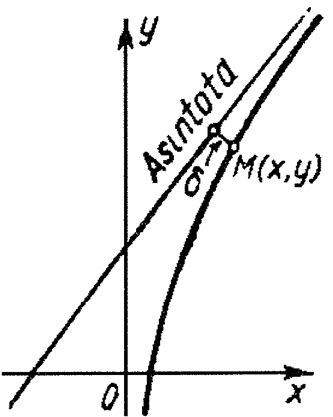 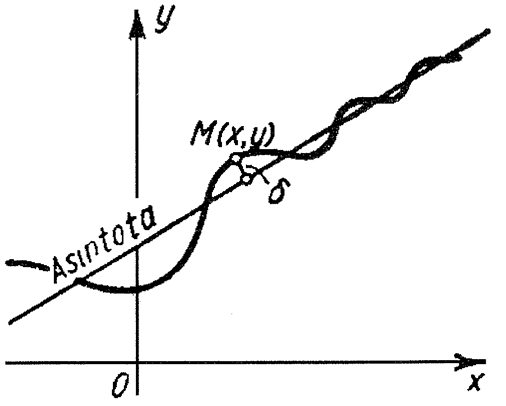 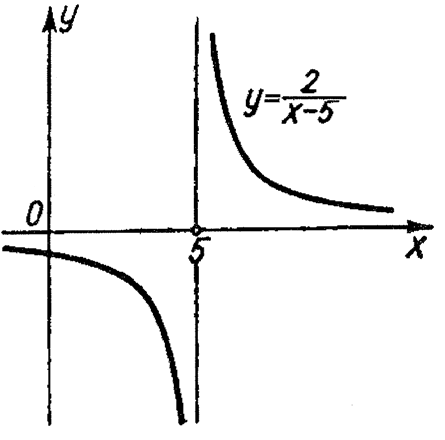 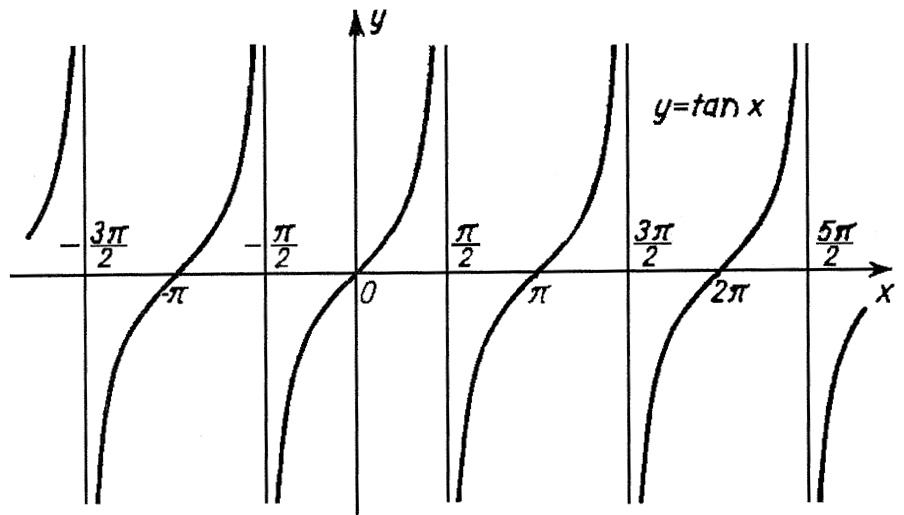 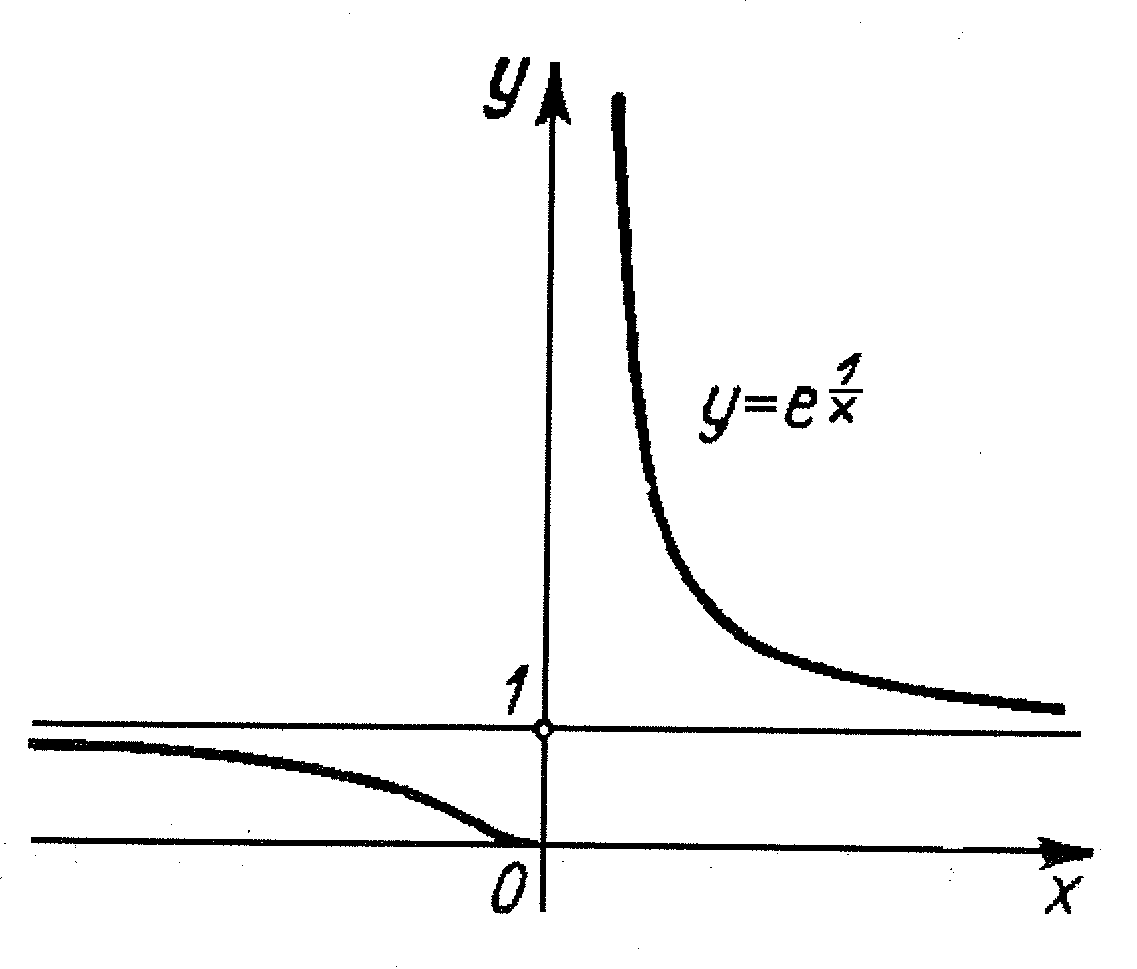 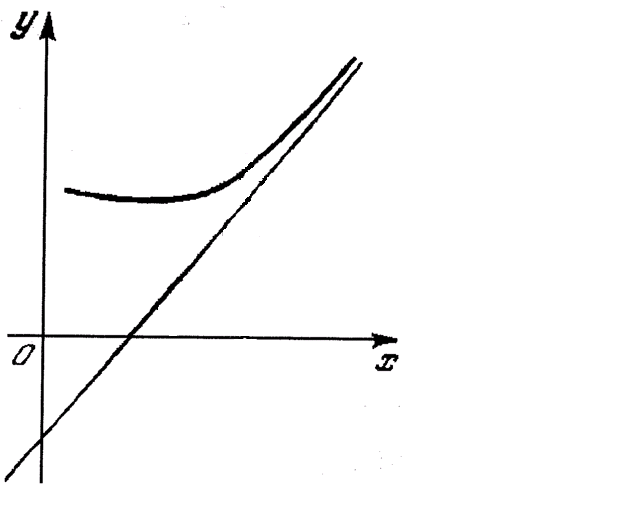 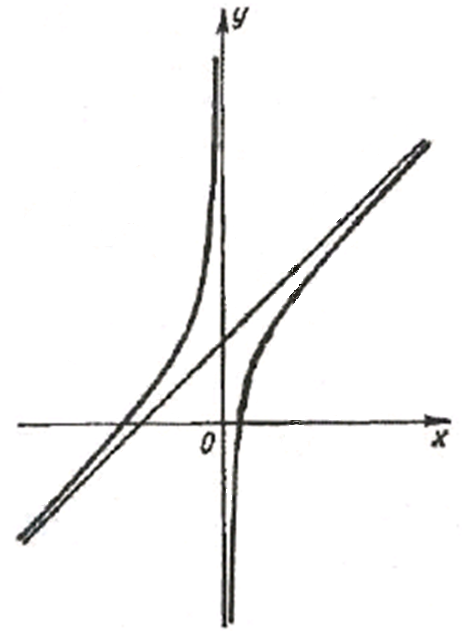 5) Gorapena eta beherapena.
6) Maximoak eta minimoak.
7) Ganbiltasuna eta ahurtasuna.
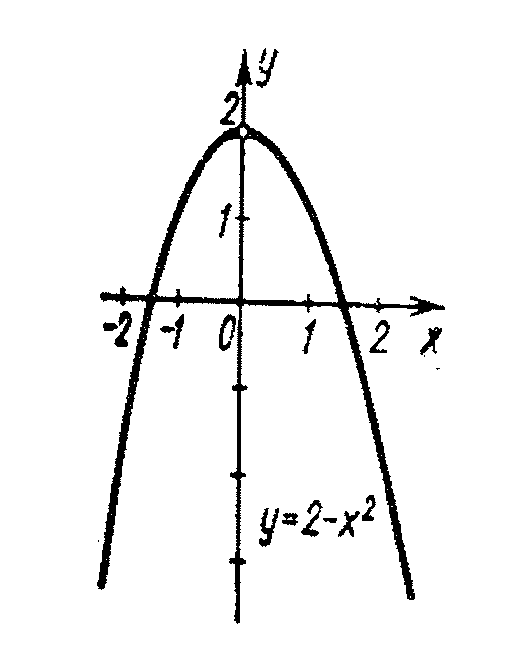 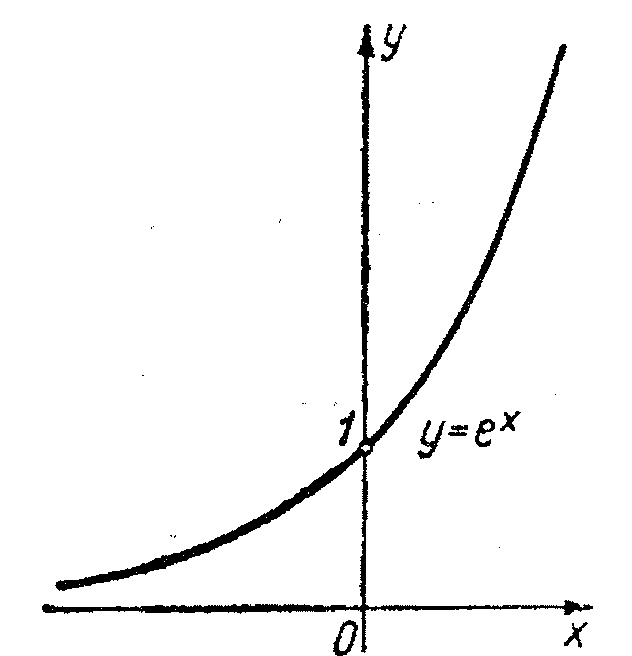 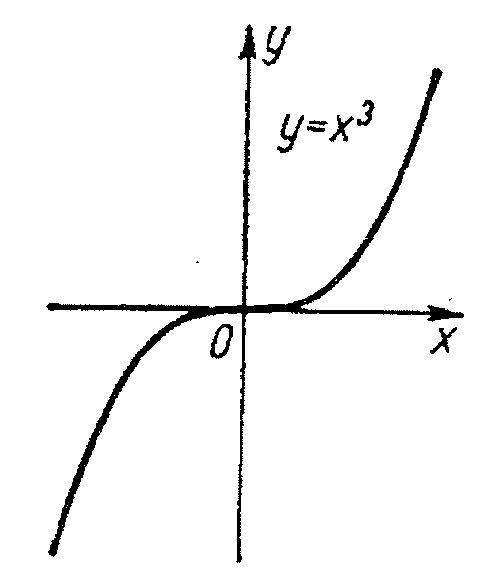 8) Inflexio-puntuak.
“Kurba jarrai tu batean alde ganbila eta ahurra  banatzen dituen puntuari kurbaren inflexio-puntu deritzo”
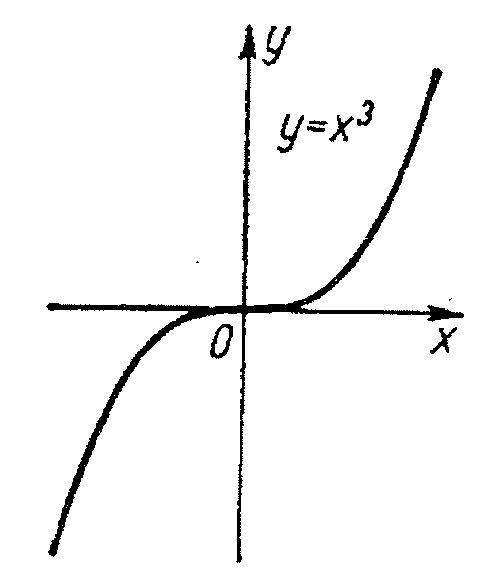 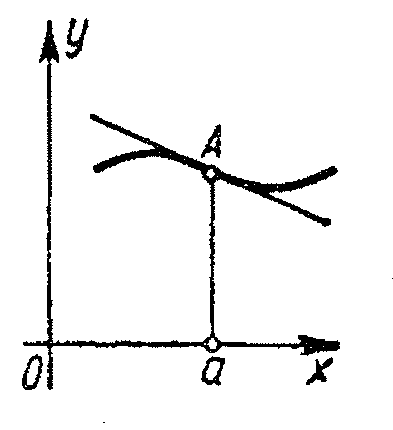 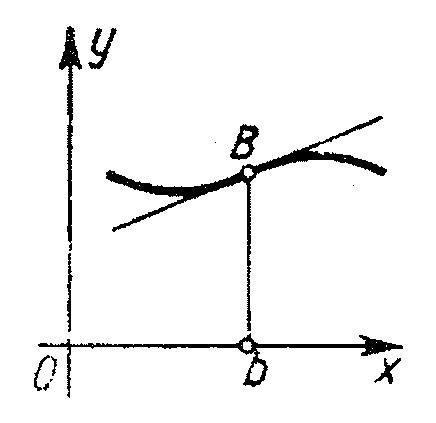 Inflexio-puntu batean ukitzaileak kurba mozten du, puntuaren alde batean kurba ukitzailearen azpitik eta beste aldean gainetik dagoelarik
9) Beste zenbait ezaugarri: ebaki-puntuak ardatzekin, asintotekin, eta abar…
10) Funtzioaren adierazpen grafikoa.